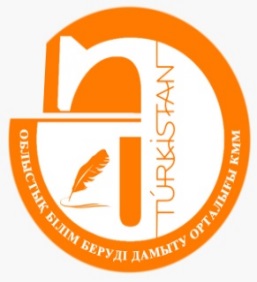 ТҮРКІСТАН ОБЛЫСЫ БІЛІМ БЕРУДІ ДАМЫТУ ОРТАЛЫҒЫ
ИННОВАЦИЯ ЖӘНЕ СТРАТЕГИЯЛЫҚ ЖОСПАРЛАУ КАФЕДРАС
Оқу процесін ұйымдастыру бойынша нормативтік-құқықтық актілер
Нуржанова Самал Турганбековна
«Инновация және стратегиялық жоспарлау» кафедрасының әдіскері
ОҚУ-ТӘРБИЕ  ПРОЦЕСІН  ҰЙЫМДАСТЫРУ   БОЙЫНША НОРМАТИВТІК   ҚҰҚЫҚТЫҚ   АКТІЛЕР
1.«Мектепке дейінгі тәрбие мен оқытудың, бастауыш, негізгі орта және жалпы орта, техникалық және кәсіптік, орта білімнен кейінгі білім берудің мемлекеттік жалпыға міндетті стандарттарын бекіту туралы» (ҚР Оқу-ағарту министрінің 2022 жылғы 3 тамыздағы № 348 бұйрығы, 23.09.2022 ж. № 406 бұйрығымен енгізілген өзгерістерімен) https://adilet.zan.kz/kaz/docs/ V2200029031);
2.«Қазақстан Республикасында бастауыш, негізгі орта, жалпы орта білім берудің үлгілік оқу жоспарларын бекіту туралы» (ҚР БҒМ 8.11.2012 ж. № 500 бұйрығы, ҚР Оқу-ағарту министрінің 12.08.2022 ж. № 365; 30.09.2022 ж. №412 бұйрығымен енгізілген өзгерістерімен   https://adilet.zan.kz/kaz/docs/ V2200029136        https://adilet.zan.kz/kaz/docs/ V2200029916)
3.«Жалпы білім беру ұйымдарына арналған жалпы білім беретін пәндер, таңдау курстары мен факультативтер бойынша үлгілік оқу бағдарламаларын бекіту туралы» ҚР Оқу-ағарту министрінің 16.09.2022ж. №399 бұйрығы 21.11.2022 ж. № 467, 05.07.2023 ж. № 199 бұйрығымен енгізілген өзгерістерімен   https://adilet.zan.kz/kaz/docs/ V2200029767         https://adilet.zan.kz/kaz/docs/ V2200030654)
4.«Білімді ұлт. Сапалы білім» Ұлттық жобасын бекіту туралы»	Қазақстан	Республикасы	                                                                  Үкіметінің       12.10.2021ж. №726 Қаулысы       https://adilet.zan.kz/kaz/docs/ P2100000726)
5.«Білім алушылардың үлгеріміне ағымдық бақылау, аралық және қорытынды аттестаттау өткізудің үлгілік ережелерін бекіту туралы» ҚР БҒМ 18.03.2008 ж. № 125 бұйрығы, ҚР Оқу-ағарту министрінің 13.04.2023 ж. №96 бұйрығымен енгізілген өзгерістерімен
https://adilet.zan.kz/kaz/docs/ V2300032306)
6.«Орта білім беру ұйымдарына арналған оқулықтардың, мектепке дейінгі ұйымдарға, орта білім беру ұйымдарына арналған оқу-әдістемелік кешендердің, оның ішінде электрондық нысандағы тізбесін бекіту туралы» (ҚР БҒМ 22.05 2020 ж № 216 бұйрығы, ҚР Оқу- ағарту министрі м.а. 22.05.2023 ж. №140 бұйрығымен енгізілген өзгерістерімен, жаңа редакцияда - ҚР Оқу-ағарту министрінің 03.07.2023 ж. № 194 бұйрығымен)            https://adilet.zan.kz/kaz/docs/ V2000020708
7.«Мектепке дейінгі, бастауыш, негізгі орта, жалпы орта, техникалық және кәсіптік, орта білімнен кейінгі білім беру, мамандандырылған, арнаулы білім, жетім балалар мен ата-анасының қамқорлығынсыз қалған балаларға арналған білім беру ұйымдарында, балаларға және ересектерге қосымша білім беру ұйымдарының үлгілікқағидаларын бекіту туралы» (ҚР Оқу-ағарту министрінің 31.08.2022 ж. №385 бұйрығы)  https://adilet.zan.kz/kaz/docs/ V2200029329)
8.«Мектепке дейінгі тәрбие мен оқытудың, орта білім берудің, сондай-ақ кредиттік оқыту технологиясын есепке алғандағы техникалық және кәсіптік, орта білімнен кейінгі, жоғары және жоғары оқу орнынан кейінгі білім берудің жан басына шаққандағы нормативтік қаржыландыру қағидаларын бекіту туралы» (ҚР БҒМ 27.11.2017ж. №596 бұйрығы, 05.07.2023 ж. №197 бұйрығымен енгізілгенөзгерістермен)    https://adilet.zan.kz/kaz/docs/ V1700016138);
9.«Мектепке дейінгі, орта білім беру ұйымдарын, сондай- ақ арнайы білім беру ұйымдарын жабдықтармен және жиһазбен жарақтандыру нормаларын бекіту туралы» (ҚР БҒМ 22.01.2016 ж. №70 бұйрығы, ҚР Оқу-ағарту министрінің 03.07.2023 ж. №193 бұйрығымен енгізілген өзгерістерімен)    https://adilet.zan.kz/kaz/docs/ V1600013272)
10.«Мектепке дейінгі тәрбие мен оқытуды, бастауыш, негізгі орта және жалпы орта білімнің жалпы білім беретін оқу бағдарламаларын, техникалық және кәсіптік, орта білімнен кейінгі, қосымша білімнің білім беру бағдарламаларын және арнайы оқу бағдарламаларын іске асыратын білім беру ұйымдарында жұмыс істейтін педагогтерді және білім және ғылым саласындағы басқа да азаматтық қызметшілерді аттестаттаудан өткізу қағидалары мен шарттарын бекіту туралы» (ҚР БҒМ 27.01.2016 ж. №83 бұйрығы, ҚР Оқу-ағарту министрінің 30.12.2022ж.                                                                                               .№533 бұйрығымен енгізілген өзгерістерімен       https://adilet.zan.kz/kaz/docs/ V1600013317)
11.«Білім беру қызметіне қойылатын біліктілік талаптарын және оларға сәйкестікті растайтын құжаттар тізбесін бекіту туралы» (ҚР БҒМ 17.06.2015ж. №391 бұйрығы)    https://adilet.zan.kz/kaz/docs/ V1500011716)
12.«Мемлекеттік білім беру ұйымдарының бірінші басшыларын ротациялауды жүргізу қағидаларын бекіту туралы»             (ҚР БҒМ 11.11.2021 ж. №559 бұйрығы, ҚР Оқу- ағарту министрінің 12.12.2022 ж. №492 бұйрығымен енгізілген өзгерістерімен)           https://adilet.zan.kz/kaz/docs/ V2100025128);
13.«Мемлекеттік білім беру ұйымдарының бірінші басшылары мен педагогтерін лауазымға тағайындау, лауазымнан босату қағидаларын бекіту туралы» (ҚР БҒМ 21.02.2012 ж. № 57 бұйрығы, ҚР Оқу-ағарту министрінің 22.12.2022 ж.               № 513 бұйрығымен енгізілген өзгерістерімен)        https://adilet.zan.kz/kaz/docs/ V1200007495);
14.«Мамандандырылған білім беру ұйымдарының желісін және   дарынды   балалармен   жұмыс   жөніндегі   оқу-әдістемелік   кеңес   туралы   ережені   бекіту   туралы» (ҚР БҒМ 1.07.2015 ж. № 428 бұйрығы, 02.02.2022 ж. №34 бұйрығымен енгізілген өзгерістермен)   https://online.zakon.kz/Docu ment/?doc_id=31730757)
15.«Мектепке дейінгі тәрбие және оқыту, орта, арнаулы, қосымша, техникалық және кәсіптік, орта білімнен кейінгі білім беру ұйымдарының педагогтері жүргізу үшін міндетті құжаттардың тізбесін және олардың нысандарын бекіту туралы» (ҚР БҒМ 6.04.2020 ж. № 130 бұйрығы, ҚР Оқу-ағарту министрінің 17.03.2023 ж.                                                                                                                                                                                                                     №68 бұйрығымен енгізілген өзгерістерімен) https://adilet.zan.kz/kaz/docs/ V2000020317)
16.«Қашықтықтан білім беру технологиялар бойынша оқу процесін ұйымдастыру қағидаларын бекіту туралы» ҚР БҒМ 20.03.2015ж № 137 бұйрығына өзгеріс енгізу туралы» (ҚР БҒМ 3.11.2021 ж. №547 бұйрығымен енгізілген өзгерістермен) https://adilet.zan.kz/kaz/docs/ V1500010768)
17.«Мектепке дейінгі тәрбие мен оқыту, бастауыш, негізгі орта, орта білім беру ұйымдарында педагогикалық кеңес қызметін ұйымдастырудың және оны сайлау тәртібінің үлгілік қағидаларын бекіту туралы» ҚР БҒМ міндетін атқарушының 16.05.2008 ж. №272 бұйрығына өзгерістер енгізу туралы» 02.04.2020 ж. № 125 бұйрығы https://adilet.zan.kz/kaz/docs/ V2000020292
18.«Білім беру объектілеріне қойылатын санитариялық- эпидемиологиялық	талаптар»	санитариялық қағидалары (ҚР Денсаулық сақтау министрінің  05.08.2021 ж. № ҚР ДСМ-76 бұйрығы) https://adilet.zan.kz/kaz/docs/ V2100023890)
19.«Еңбек нарығының қажеттіліктерін ескере отырып, жоғары және жоғары оқу орнынан кейінгі білімі бар кадрларды даярлауға жоғары және (немесе) жоғары оқу орнынан кейінгі білім беру ұйымдарының дайындық бөлімшелеріне мемлекеттік білім беру тапсырысын орналастыру қағидаларын бекіту туралы» (ҚР БҒМ  29.01. 2016 ж №122 бұйрығы) https://adilet.zan.kz/kaz/docs/ V1600013418)
20.«Педагогтердің біліктілігін арттыру курстарының білім беру бағдарламаларын әзірлеу, келісу және бекіту қағидаларын бекіту туралы» (ҚР БҒМ 4.05.2020 ж. № 175 бұйрығы, ҚР Оқу-ағарту министрінің 27.08.2022 ж.  № 384 бұйрығымен енгізілген өзгерістерімен) https://adilet.zan.kz/rus/docs/ V2200029446)
21.«Үздік	педагог»	атағын	беру қағидаларын бекіту туралы» (ҚР БҒМ 16.01.2015 ж. №12 бұйрығы, ҚР Оқу-ағарту министрінің 09.08.2022 ж. №355 бұйрығымен енгізілген өзгерістерімен) https://adilet.zan.kz/kaz/docs/ V15H0010279)
22.«Педагогтердің біліктілігін арттыру курстарын ұйымдастыру және жүргізу, сондай-ақ педагогтің қызметін курстан кейінгі қолдау қағидалары» (ҚР БҒМ 28.01.2016 ж. №95 бұйрығы, ҚР Оқу-ағарту министрінің  3.10.2022 ж. №415 бұйрығымен енгізілген өзгерістерімен) https://adilet.zan.kz/kaz/docs/ V1600013420);
23.«Орта білім беру ұйымдары үшін міндетті мектеп формасына қойылатын талаптарды бекіту туралы» (ҚР БҒМ 14.01.2016 ж. №26 бұйрығы, ҚР Оқу-ағарту министрінің 30.12.2022 ж. №534 бұйрығымен енгізілген  өзгерістерімен)  https://adilet.zan.kz/kaz/docs/ V1600013085);
24.«Бастауыш, негізгі орта және жалпы орта білімнің жалпы білім беретін оқу бағдарламаларын іске асыратын білім беру ұйымдарына оқуға қабылдаудың үлгілік қағидаларын бекіту туралы» (ҚР БҒМ 12.10.2018 ж. №564 бұйрығы, ҚР Оқу-ағарту министрінің 05.08.2022 ж. №350 бұйрығымен енгізілген өзгерістерімен)https://adilet.zan.kz/kaz/docs/ V1800017553)
25.«Орта білім беру ұйымдарында сынып жетекшілігі туралы ережені бекіту туралы» (ҚР БҒМ 12.01.2016 ж. №18бұйрығы,31.05.2022ж. №251 бұйрығымен енгізілген өзгерістермен)  https://adilet.zan.kz/kaz/docs/ V1600013067);
26.«Жеңімпаздары, жүлдегерлері және оларды дайындаған педагогтер бюджет қаражаты есебінен біржолғы сыйақымен көтермеленетін жалпы білім беретін пәндер бойынша халықаралық олимпиадалардың тізбесін бекіту туралы» (ҚР Оқу-ағарту министрінің 20.07.2022 жылғы №333 бұйрығы) https://adilet.zan.kz/kaz/docs/ V2200028915);
27.«Жалпы білім беретін пәндер бойынша республикалық және халықаралық олимпиадалар мен ғылыми жобалар конкурстарының	(ғылыми	жарыстардың), орындаушылар конкурстарының, кәсіби шеберлік конкурстарының және спорттық жарыстардың тізбесін және оларды іріктеу өлшемшарттарын бекіту туралы» (ҚР   БҒМ   7.12.2011   жылғы   №    514    бұйрығы, жаңа редакцияда - ҚР Оқу-ағарту министрінің м.а. 17.08.2022 ж. № 371 бұйрығы) https://adilet.zan.kz/rus/docs/ V1100007355
28.«Білім беру деңгейлері бойынша сапаны қамтамасыз ету жөніндегі  басшылықты	бекіту	туралы»	(ҚР БҒМ 23.06.2022 ж. №292 бұйрығы)https://online.zakon.kz/Docu ment/?doc_id=37431780)
29.«Қазақстан Республикасы Білім және ғылым министрлігінің террористік тұрғыдан осал объектілерді және білім және ғылым саласындағы қызметті жүзеге асыратын террористік тұрғыдан осал объектілерді терроризмге қарсы қорғауды ұйымдастыру жөніндегі нұсқаулықты бекіту туралы»(ҚР БҒМ 30.03.2022 ж. № 117 бұйрығы) https://adilet.zan.kz/rus/docs/ V2200027414)
30.«Ерекше	білім	беру	қажеттіліктерін	бағалау қағидаларын бекіту туралы» (ҚР БҒМ 12.01.2022 ж. №4 бұйрығы) https://adilet.zan.kz/rus/docs/ V2200026618/compare
31.«Білім	беру  ұйымдарында	психологиялық- педагогикалық   қолдап  отыру	қағидаларын  бекіту туралы» (ҚР БҒМ 12.01.2022 ж. №6 бұйрығы) https://adilet.zan.kz/rus/docs/ V2200026513/compare
ИНКЛЮЗИВТІ   БІЛІМ БЕРУ  ОРТАСЫН ҚҰРУ
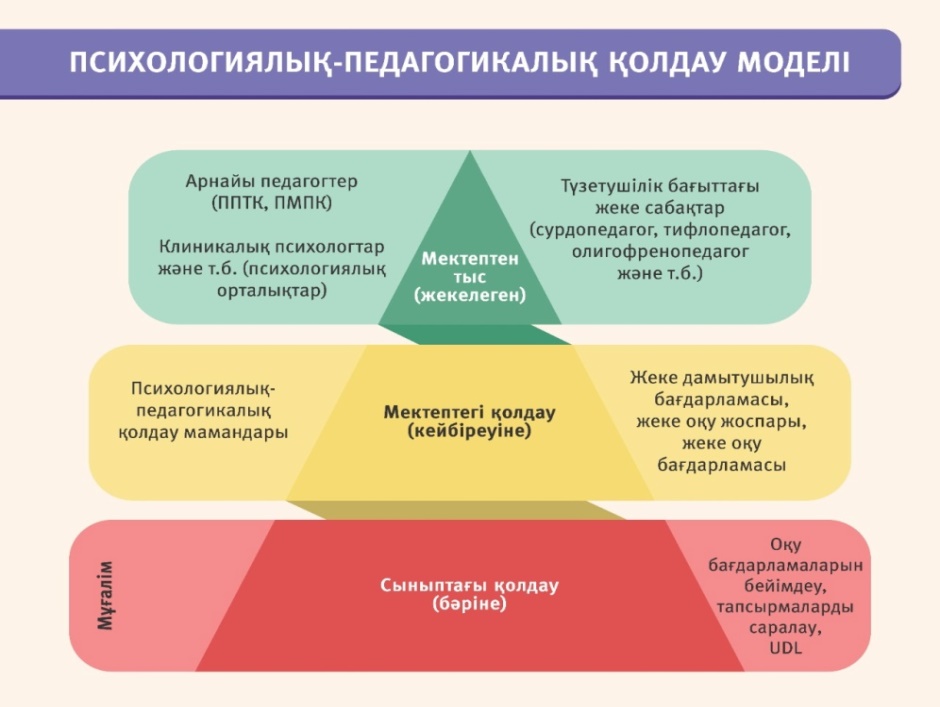 Жалпы білім беретін сыныпта ерекше білім беруді қажет ететін білім алушылар ПМПК ұсынымдарына сәйкес келесі бағдарламалармен оқи алады:
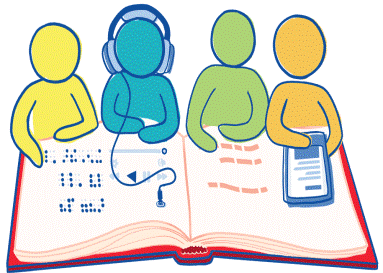 Оқытудың әмбебап дизайны (UDL)
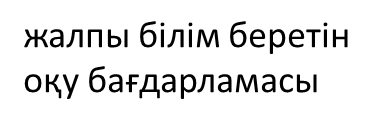 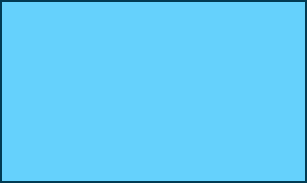 1) білім алушыларға оқу материалын ұсынудың әртүрлі формалары (баланың ерекшеліктеріне қарай көзбен көретін, қолмен ұстайтын немесе құлақпен еститін материалдарды ұсыну; шрифтті, түсті ескеру және т.б.)
2022 жылдың қыркүйегінен бастап арнайы психологиялық-педагогикалық қолдауға мемлекеттік тапсырыс енгізіледі
жеке оқу бағдарламасы
ПП РК №1193 – 40 от БДО
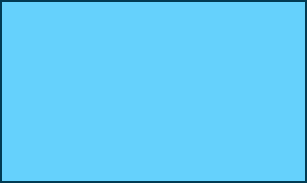 білім беру ұйымдарында психологиялық-педагогикалық қолдау қызметтерінің қызметі реттеледі
2) білім алушылардың меңгерілген материалды ұсынуының әртүрлі формалары (білім алушылардың материалдарды жоба, реферат, сызба, бейнематериал немесе т.б. түрде ұсынуына мүмкіндік беру)
Баланың 
даму ерекшеліктеріне, мүмкіндіктеріне, сондай-ақ ПМПК ұсынымдарына сәйкес ерекше қажеттіліктері бар білім алушыны қолдаудың бағыты, қарқындылығы және ұзақтығы анықталады
білім беру ұйымдары басшыларының ерекше білім беруді қажет ететін балаларды оқыту үшін жағдай жасау жауапкершілігі артады
3) білім алушыларды оқу процесіне тартудың әртүрлі формалары (түрлі формада кері байланысты ұйымдастыру, қолдау)
ҚАЗІРГІ  БІЛІМ   БЕРУДЕГІ   ТЕНДЕНЦИЯЛАР       Тұлғаға бағытталған тәсіл. Цифрлық құзыреттер мен дағдыларды дамыту
Оқыту мен тәрбиелеудегі құндылыққа бағытталған тәсіл
Оқыту мен тәрбиелеудегі құзыреттілік тәсіл
Тұлғаға бағытталған тәсіл
STEM/ STEАM технологияларды қолдану (https://www.livescience.com/43296-what-is-stemeducation.html).
Функционалдық сауаттылықты қалыптастыру
Оқу сауаттылығы
Математикалық сауаттылық
Жаратылыстану сауаттылығы
Цифрлық құзыреттер мен дағдыларды дамыту
STESTEM/ STEАM технологияларын қолдану
STEM - жаратылыстану, технология, инженерия және математика сабақтарын біріктіретін оқу бағдарламасы. STEAM технологиясы білім берудің бес саласын бірыңғай оқыту жүйесіне біріктіреді (өнер қосылады). Білім беру процесінде STEM/ЅТЕАМ технологияларын қолдану жекелеген пәндерге емес, белгілі бір тақырыптарға сәйкес интеграцияланған оқытуды қамтамасыз етеді. STEM/ЅТЕАМ оқыту технологиялары білім алушыларда пәндік және метапәндік құзыреттерді қалыптастыруға, сыни ойлауды, проблеманы шығармашылық шешу дағдыларын және командадағы қызметті дамытуға арналған белсенді оқытудың заманауи әдістерін, пәнаралық цифрлық мазмұнды, пәнаралық және қолданбалы оқу тапсырмаларын қолдануды көздейді (https://www.livescience.com/43296-what-is-stem-education.html). STEM/ ЅТЕАМ технологияларына негізделген тәсіл сабақта да, сабақтан тыс уақытта да қолданылады. Сабақтарды өткізу кезінде проблемалық бағдарланған және эвристикалық оқытуды, ал сабақтан тыс уақытта – жобалық және зерттеушілік - бағдарланған оқытуды қолдану ұсынылады. Педагогтерге оқу тапсырмаларының, шығармашылық жобалардың негізінен қолданбалы сипатын қолдана отырып, сабақтарды, оқу сабақтарын жоспарлау ұсынылады. Сонымен қатар, тапсырмалар мен жобаларды орындау бірлескен шығармашылық, зерттеу қызметін қамтиды, оның барысында өзара қарым-қатынас орнату қабілеті дамиды. Білім алушының педагогпен және басқа білім алушылармен бірлескен оқу іс-әрекеті процесінде алынған өнімнің маңыздылығына назар аудару қажет.
2023-2024 оқу жылында әдістемелік бірлестіктердің жұмысын жоспарлаукезінде келесі мәселелерді талқылауға назар аудару ұсынылады:-2024 оқу жылында әдістемелік бірлестіктердің жұмысын жоспарлаукезінде келесі мәселелерді талқылауға назар аудару ұсынылады е келесі мәселелерді талқылауға назар аудару ұсынылады
1.5-сынып оқушыларының дене дайындығына талдау. 
2. 9-сынып оқушыларының дене дайындығына талдау.
3. Біліктілікті арттыру курстарынан өткен педагогтерге курстан кейінгі қолдау көрсету. 
4. Оқу процесін ұйымдастыруға енгізілген өзгерістер мен толықтыруларды таныстыра отырып, педагогтерді нормативтік- құқықтық құжаттармен таныстыру, педагогтерді аттестаттау және т.б. мәселелер.
5. Жас педагогтердің қызметіндегі нәтиже. 
6. Дәстүрлі спорттық-бұқаралық және дене шынықтыру – сауықтыру шараларының тиімділігі. 
7. Дене шынықтыру педагогтерінің авторлық бағдарламаларды қолдану тиімділігі. 
8. Дене шынықтыру педагогінің кәсіби қиындықтарының мониторингі.
АУЫЛДЫҚ ШАҒЫН ЖИНАҚТЫ                    МЕКТЕПТЕРДЕ БІЛІМСАПАСЫН АРТТЫРУ
Ауылдық шағын жинақты мектептер ерекше назар аударуды және проблемаларды шешуде қалыпты емес көзқарасты қажет етеді. Білім берудің жаңаша бағыты педагогтердің алдына білім алушылардың белсенділігін арттыруға ықпал ететін заманауи білім беру технологияларын іздеу міндетін қояды және білім алушыны объект ретінде емес, субъект ретінде қарауды ұсынылады. Ауылдық шағын жинақты мектепті дамытудың жаңа деңгейіне қол жеткізу: мектептерді сапалы интернетпен, цифрлық оқу жабдықтарымен қамтамасыз ету, электрондық оқулықтар мен цифрлық білім беру ресурстарын пайдалана отырып, әртүрлі онлайн білім беру платформалары арқылы цифрлық білім беру кеңістігінде жұмыс істеу үшін тірек және ауылдық шағын жинақты мектептердің педагогтері мен білім алушыларын даярлау сынды кешенді тәсілді талап етеді.
АТАУЛЫ   КҮНДЕР     2023-2024 жж.
Суфизм поэзиясының негізін қалаушы, барлық Шығыс мұсылмандарының рухани тәлімгері және діни жетекшісі, ақын, ойшыл, ғұлама  Қожа Ахмет Яссауидің туғанына  - 930 жыл 
1223-1277 жылдары билік құрған, Египетте мамлюк мемлекетінің негізін қалаған Дешті Қыпшақ даласының әйгілі ұлы Сұлтан Бейбарыстың туғанына - 800 жыл
Ұлы жүздің биі Төле бидің туғанына - 360 жыл
XVIII ғасырдағы қазақ әдебиетінің ең көрнекті өкілдерінің бірі. Қазақ жырауы, мемлекет қайраткері Бұқар жырау Қалқаманұлының туғанына - 355 жыл
Қазақтың батыры, көрнекті ақыны Махамбет Өтемісұлының туғанына - 220 жыл
Ақын, жазушы, философ, тарихшы, композитор Шәкәрім Құдайбердіұлының туғанына - 165 жыл 
Алаш жұртының әйгілі перзенті, көрнекті қазақ ақындарының бірі, фольклоршы, ғұлама ғалым Мәшһүр - Жүсіп Көпеевтің туғанына - 165 жыл
Қазақ жазушысы, қоғам қайраткері, Қазақстанның еңбек сіңірген мұғалімі Спандияр Көбеевтің туғанына - 145 жыл
Қазақтың көрнекті жазушысы, драматург, публицист, қазақ әдебиетін қалыптастырушылардың бірі Жүсіпбек Аймауытовтың туғанына - 135 жыл
Алаш қозғалысының қайраткері, ақын, қазақ әдебиетінің жарық жұлдызы Мағжан Жұмабаевтың туғанына - 130 жыл
Қазақ халқының XX ғасыр басындағы аса көрнекті ақын-жазушысы, ақылойшысы, демократ ақыны Сұлтанмахмұт Торайғыровтың туғанына - 130 жыл
Ақын, жазушы, көрнекті мемлекет және қоғам қайраткері Сәкен Сейфуллиннің туғанына - 130 жыл
Қазақстанның Халық Қаһарманы, Халықаралық Фадеев атындағы сыйлықтың лауреаты, партизан-жазушы, Ұлы Отан соғы-сының ержүрек батыры Қасым Қайсеновтің туғанына - 105 жыл
Қазақ жазушысы, редакторы. Ұлы Отан соғысының қатысушысы Кемел Тоқаевтың туғанына - 100 жыл
Қазақ мемлекеттік баспасында поэзия редакциясын басшысы, «Қазақ әдебиеті» газеті бас редакторының орынбасары, «Жазушы» баспасында поэзия редакциясының меңгерушісі, жазушы Ғафу Қайырбековтің туғанына - 95 жыл
Мәдениеттанушы ғалым, мемлекет және қоғам қайраткері, филология ғылымдарының кандидаты, Мұхтар Әуезов Қорының Президенті Мұрат Әуезовтің туғанына - 80 жыл
Қазақ әдебиетінің ХХ ғасырдағы жарық жұлдыздарының бірі, жазушы, драматург Жазушы Оралхан Бөкейдің туғанына - 80 жыл
Назарларыңызға  рахмет!